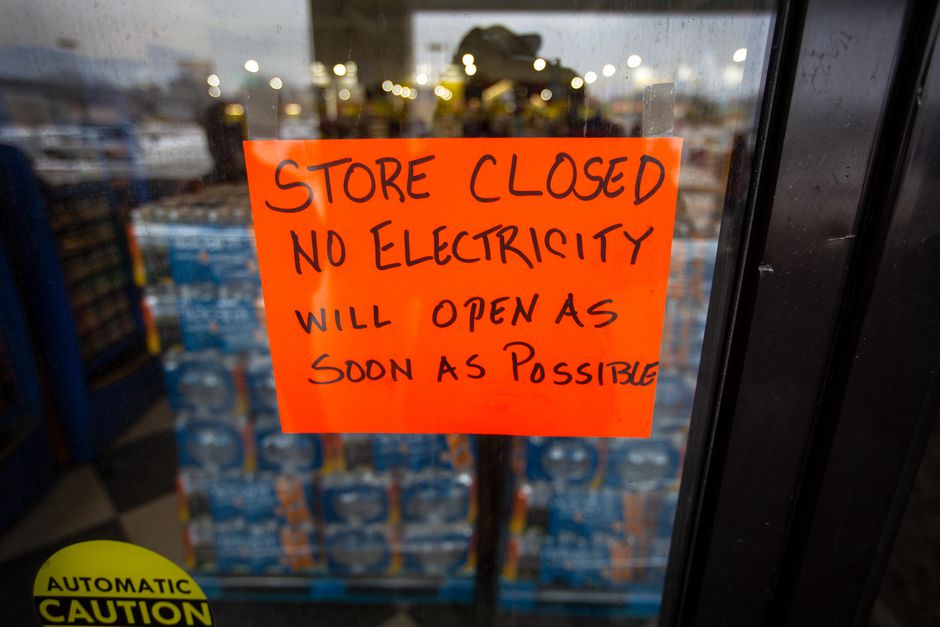 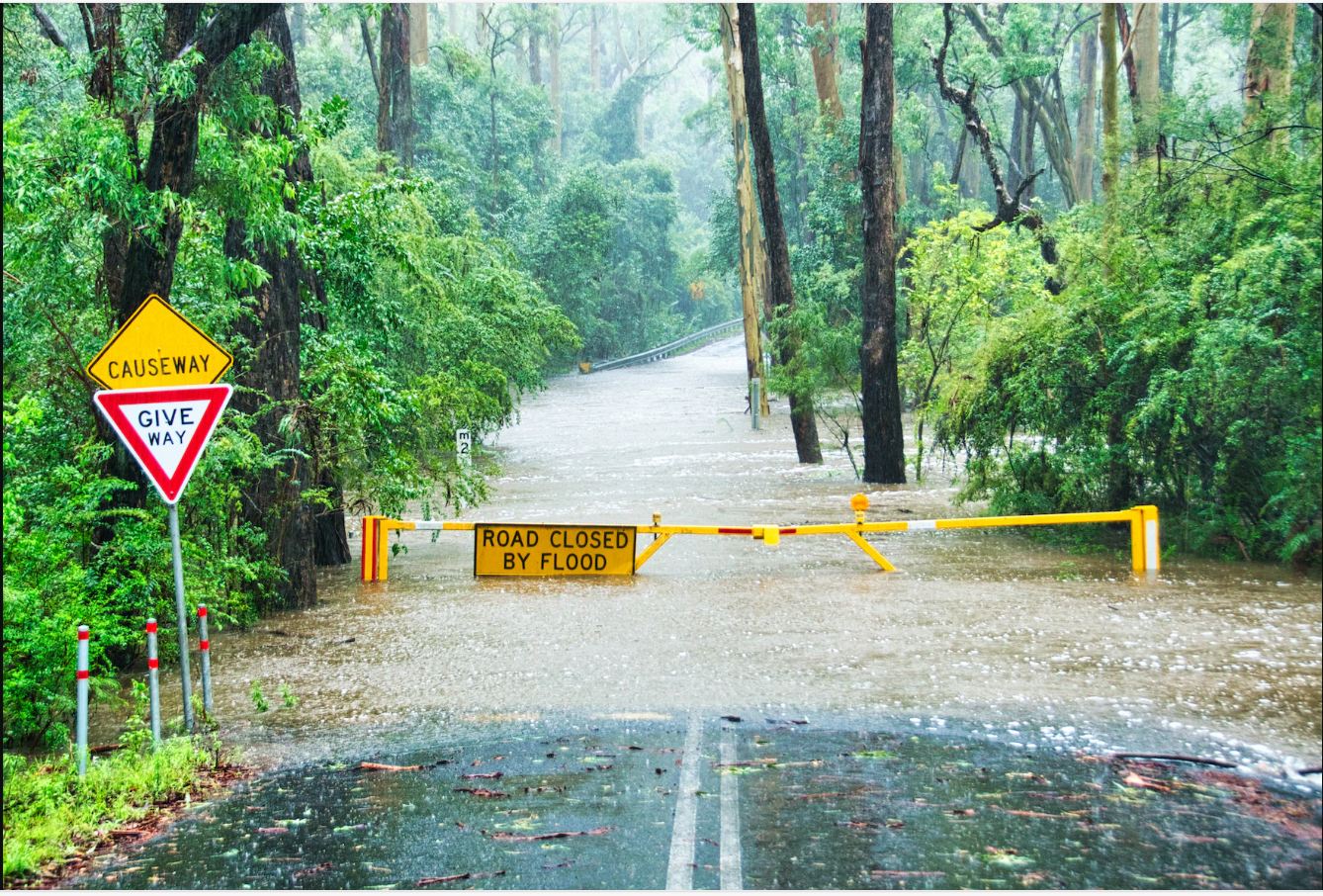 Rail blocking the street with sign that says “road closed by flood”
Sign on the door that reads “store closed, no electricity, will open as soon as possible”
Winter Storm Season Training
Based on materials developed by City of San Leandro Sustainability, Alameda County Office of Sustainability and Alameda County Health Emergency Preparedness and Response
v.8.2024
[Speaker Notes: Hi, this is {Name and Title, organization you are representing}
We are in the midst of _______ season in the Bay Area, so we are here to provide some guidance to help you prepare and respond to related threats such as wildfires, smoke, power shut offs, storms, flooding, heat waves, and more 
We hope that you share this information with your friends and family to help build a community that is more resilient to the impacts of climate change

This workshop is based on materials developed by City of San Leandro Sustainability, Alameda County Office of Sustainability and Alameda County Health Emergency Preparedness and Response. When sharing or presenting materials, please provide credit, and modify with care.]
About us
[Speaker Notes: A little bit about us and why we’re providing this training today:


[Provide background information about who is leading the training, the various offices]
{add information about your city or program here, and how participants might access slides or additional information after the presentation}]
What you will learn today
Climate disaster preparedness resources and communication tools 
Which community members are particularly vulnerable and how to prepare 
Preparing for major seasonal hazards
Power shutoffs 
Storms and flooding
[Speaker Notes: Today we will cover climate disasters preparedness resources and communication tools, including information about which community members are particularly vulnerable and how to prepare 
Then we will dive deep into power outages, storms, and floods, and
Although we do not have a section thoroughly covering earthquakes, the preparedness tips we will cover are applicable to any hazard, including earthquakes. 
Finally we will share resources you can use.]
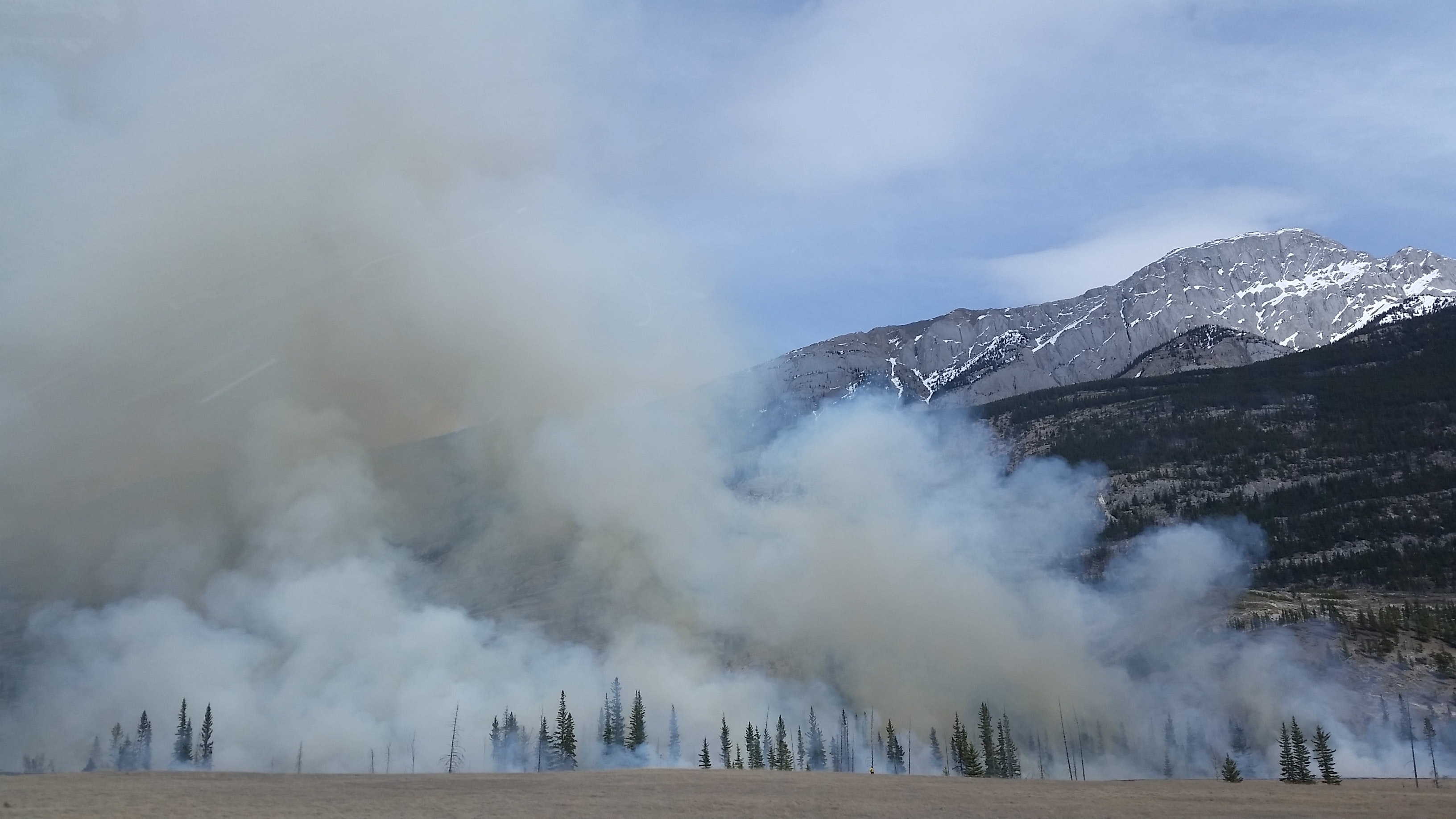 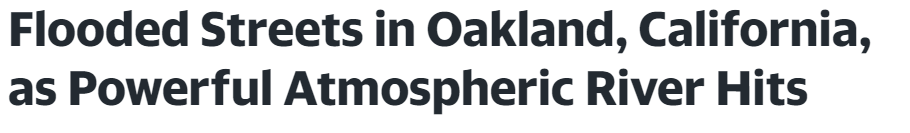 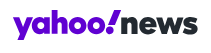 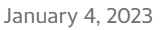 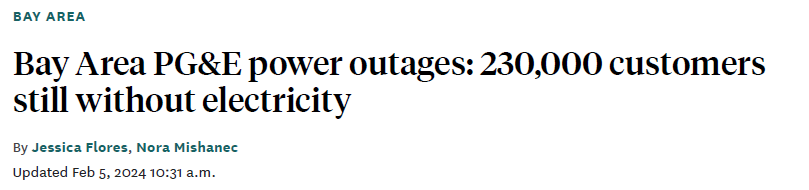 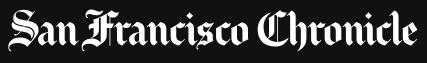 [Speaker Notes: Here are some headlines from 2023 and 2024, showing news about a local atmospheric river and power outage. 
This demonstrates that these events are already happening and are going to continue. 
These will have real impacts for our community – with infrastructure impacted, businesses closing, impacts to human health, and more.]
Whose Health Is Affected?
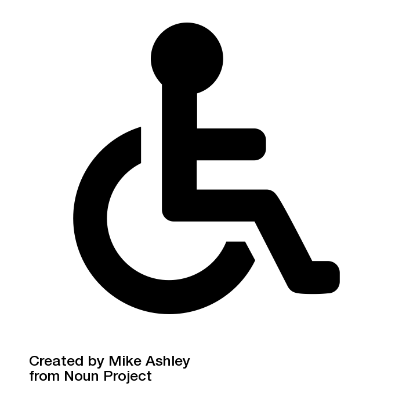 Older Adults 
Children 
People with Medical Conditions 
People with Disabilities 
Low Income Residents 
Communities of Color 
Indigenous Communities 
People Living Alone 
People who are Unhoused 
Outdoor Workers
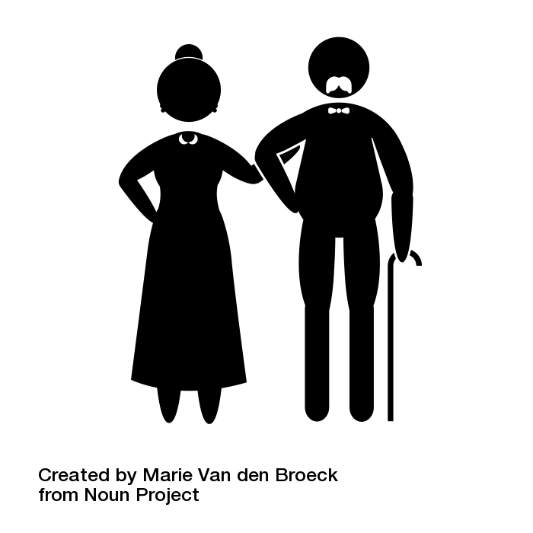 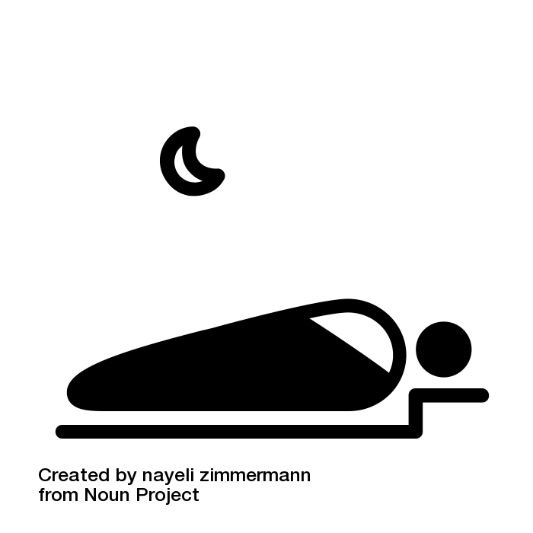 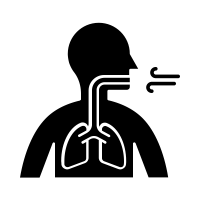 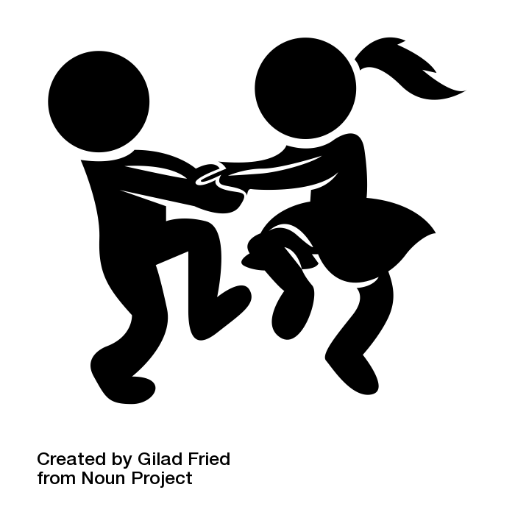 The Noun Project
[Speaker Notes: Who is going to be impacted by these types of events? Frontline communities will be impacted first and worst by climate change. Frontline residents may not have resources to adapt or respond. These include older adults, children, people with medical conditions, people with disabilities, low-income residents, communities of color, indigenous communities, people living alone, people who are unhoused, and outdoor workers. 
Residents may also face multiple vulnerabilities at once.]
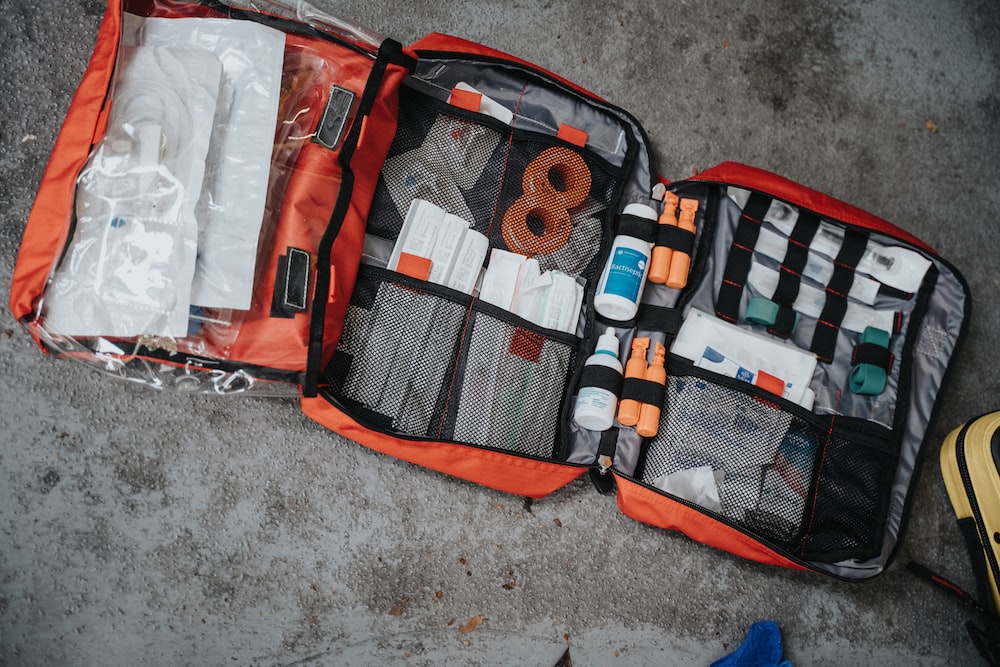 Climate Preparedness
Red preparedness kit with many different supplies
Photo by Mat Napa on Unsplash: Orange white and black bag photo – Free First aid Image on Unsplash
[Speaker Notes: To start off, we will cover climate preparedness. Disasters can happen unexpectedly, so it’s important to be prepared in advance

Before we dive in, can we get a show of hands, who has a disaster kit prepared at home?]
Preparedness
Learn More 
www.Ready.gov.org
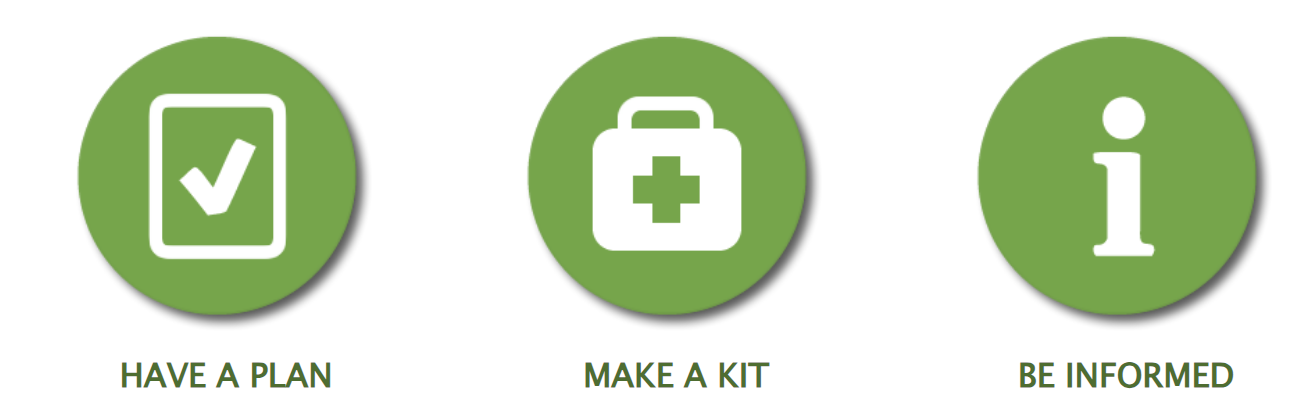 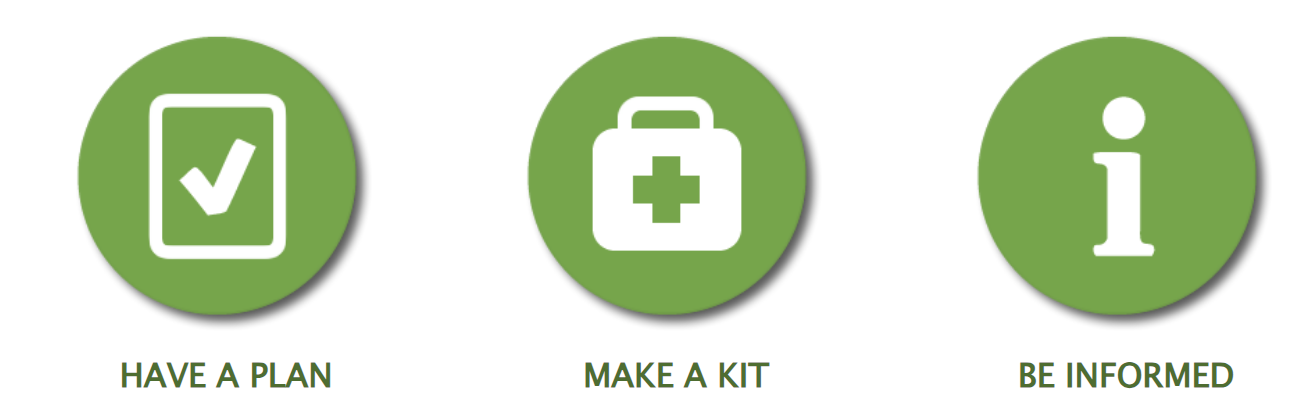 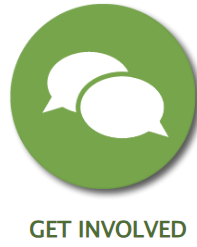 Visit ready.gov/kit
Sign up for emergency and evacuation alerts
Follow local agencies: Fire, Sheriff
Connect with your neighbors
Have designated meeting spots 
Review with friends and/or family
Volunteer to help others 
Strengthen your community 
To learn more visit: acgov.org/ready/
     involved
[Speaker Notes: The first step in being prepared is knowing the events that occur locally. You can learn about these events by signing up for emergency and evacuation alerts, which we’ll discuss later. And following Alameda County local agencies such as Fire and the Office of Emergency Services to stay up to date on events happening in the County. 

Step 2 consists of having a plan. Review your evacuation plan with your family and/or friends and have a designated meeting spot for each evacuation. For example, know the quickest route to exit your area if a wildfire approaches your home. 

Step 3 is making a preparedness prep kit. We’ll talk more about this on the next slide. 

Lastly, step 4 is getting involved. You can sign up to volunteer to help others and strengthen your community by visiting acgov.org/ready/involved]
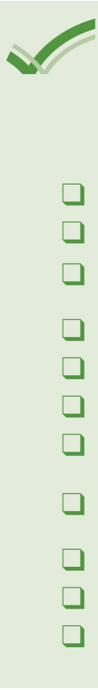 https://www.ready.gov/kit
Recommended Items to Include in a Basic Emergency Supply Kit
Additional Items to Consider Adding to an Emergency Supply Kit
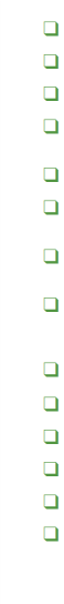 Prescription medications and glasses
Infant formula and diapers
Water and non-perishable food for several days
Pet food, water and supplies for your pet
Extra cell phone battery or charger ​
Important family documents such as copies of insurance policies, identification and bank account records in a portable waterproof container
Battery-powered or hand crank radio that can receive NOAA Weather Radio tone alerts and extra batteries
Cash and change
Flashlight and extra batteries
Emergency reference material such as a first aid book or information from www.ready.gov
First aid kit
Sleeping bag or warm blanket for each person. Consider additional bedding if you live in cold-weather climate
Whistle to signal for help
Complete change of clothing including a long sleeve shirt, long pants and sturdy shoes. Consider additional clothing if you live in a cold-weather climate
Dust mask, to help filter contaminated air and plastic sheeting and duct tape to shelter-in-place
Fire extinguisher
Moist towelettes, garbage bags and plastic ties for personal sanitation
Matches in a waterproof container
Non-sparking wrench or pliers to turn off utilities
Feminine supplies, personal hygiene items and hand sanitizer
Can opener (if kit contains canned food)
Mess kits, paper cups, plates and disposable utensils, paper towels
Paper and pencil
Local maps
Books, games, puzzles, or other activities for children
[Speaker Notes: Visit ready.gov/kit to view a checklist of items to include in your preparedness kit 
pack water and food for several days, ideally 1 gallon of water per person per day 
pack all items together in a durable bag and store it in an easily accessible place where it can be quickly grabbed when you need to go 
family members can pack individual bags that include items such as clothes, personal belongings, and entertaining activities for kids 
And don’t forget to pack essential needs for special family members such as pet food for your dog or life saving medications for an older adult in the family 
Create a prep kit for your home, work, and car 
And refresh your kits every year to ensure all food and medication are not expired]
Communication
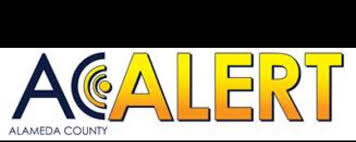 When an emergency threatens lives, it’s critical that we can reach you! 
Alameda County Alert (AC Alert) sends you emergency messages to your chosen device for events in Alameda County
Sign up: ACAlert.org
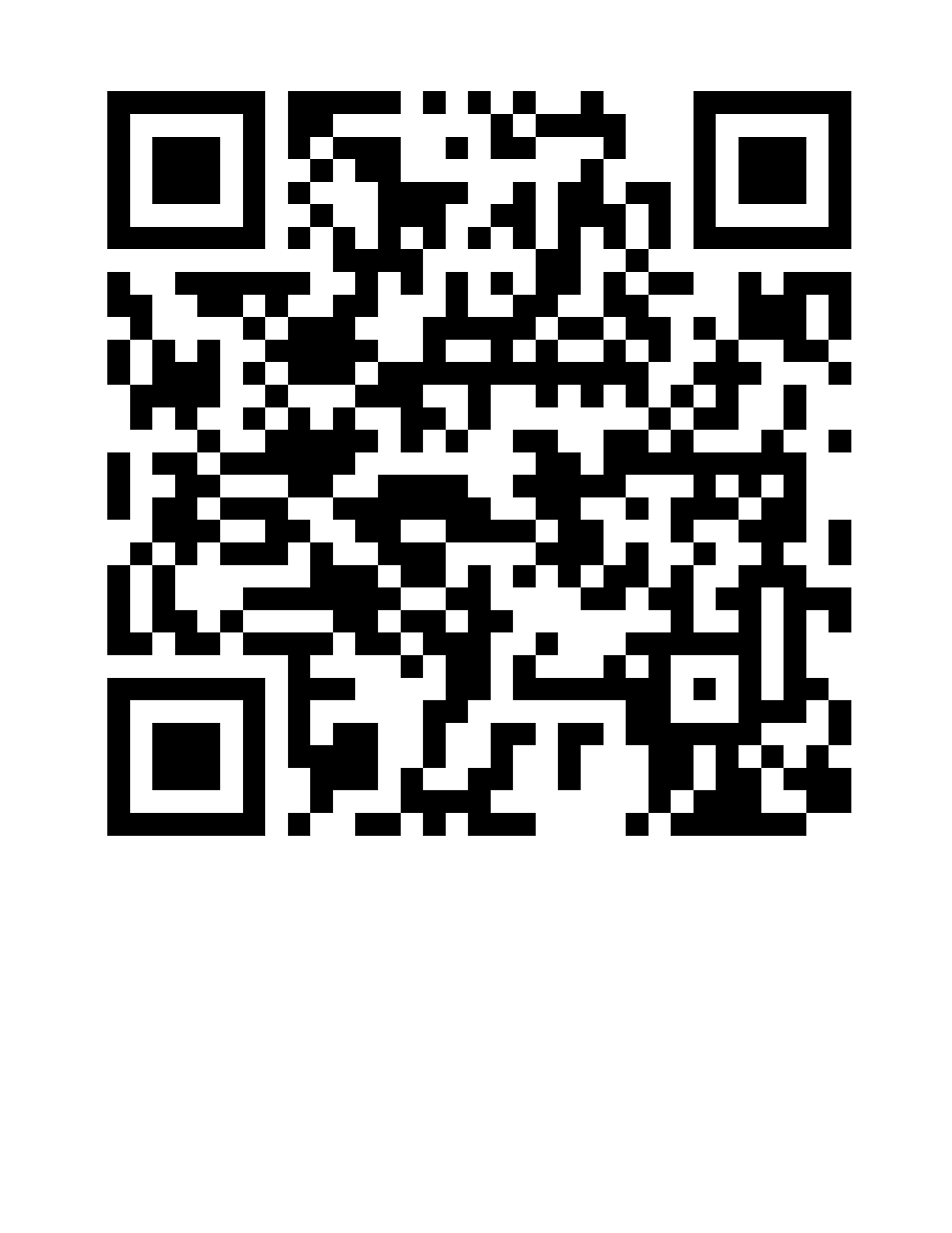 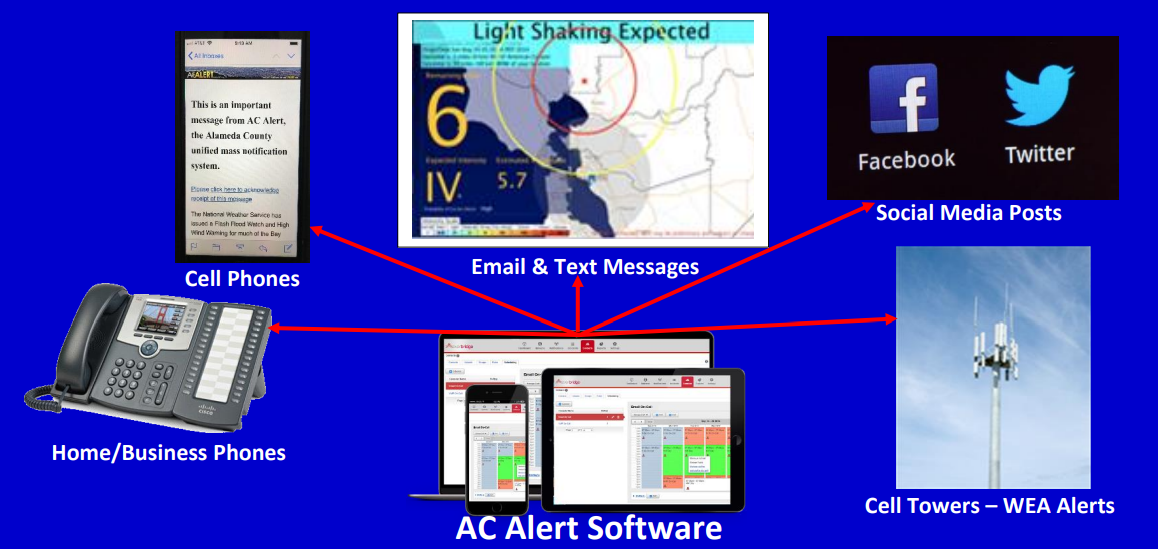 QR code
[Speaker Notes: Visit ACAlert.org to sign up for our messaging system to be alerted of climate related disasters, earthquake information, and other hazards
When an emergency threatens lives, it’s critical that we can reach you 
AC Alert sends you emergency messages to your chosen devices for events in the County 
You can receive alerts as a text message, email, or even phone call to a land line]
Local Social Media:
Alameda County Fire Department 
@AlamedaCoFire on Instagram and X
@AlamedaCountyFire on Facebook
Alameda County Office of Emergency Services 
@AlamedaCoAlert on X
@Alamedacountyoes on Facebook 
Alameda County Sheriff’s Office 
@ACSOSheriffs on X and Facebook 
@Alamedacountysheriff on Instagram 
Local NextDoor networks or Facebook groups
[Speaker Notes: Follow our local preparedness social medias to stay up to date on events in the County]
Evacuation Warning vs Evacuation Order
Evacuation Warning 
Serious threat 
Get ready to go 
Go now if people or animals need extra time
Evacuation Order 
Leave immediately 
Your life is in danger  
Shelter in Place 
Stay indoors
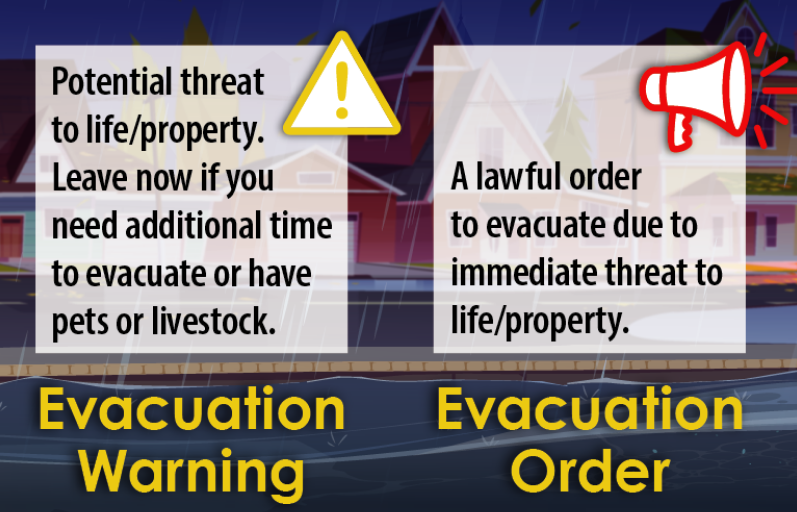 Cal OES
[Speaker Notes: Depending on the severity and type of disaster, you could receive an evacuation order, evacuation warning, or shelter in place order 
an evacuation order means leave immediately because your life is in danger 
an evacuation warning means there is a serious threat, and you should get ready to go and you should go now if people or animals need extra time
shelter in place means stay indoors and take precautions 
for example, when the air quality is very unhealthy for the general public]
EvacuationNotifications
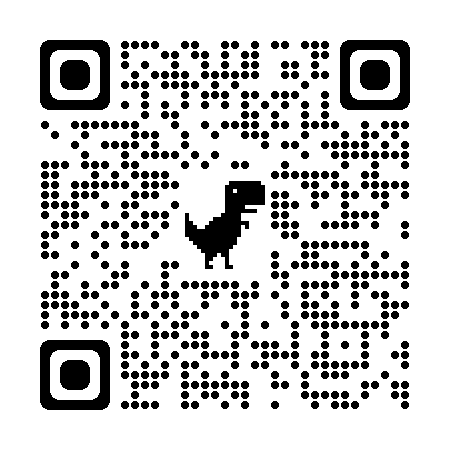 Find your zone to prepare for emergencies: protect.genasys.com/search
Map, pinpointing zone “OKL-E115”
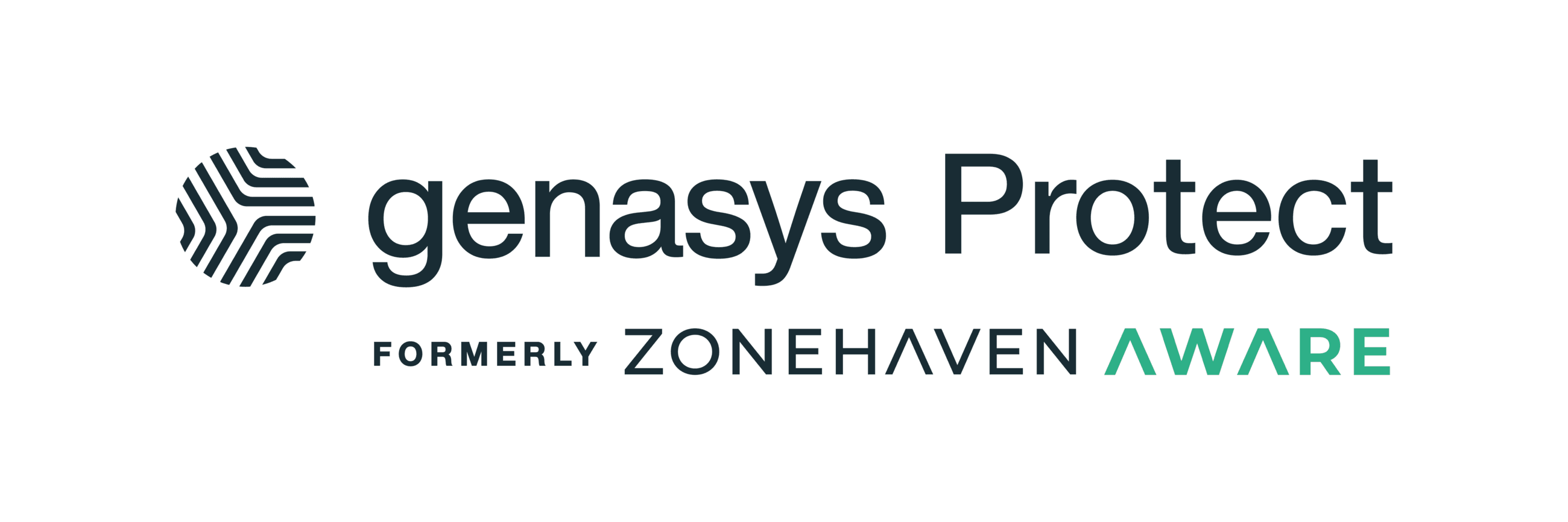 [Speaker Notes: The County uses a tool called Genasys Protect (formerly ZoneHaven) to help communities prepare for evacuations BEFORE a disaster strikes. Genasys Protect works with local emergency planners and first responders to guide decision making around if, when, and where to order evacuations, while prioritizing the most vulnerable areas 

You can download the Genasys Protect app with a smartphone or search your zone at protect.genasys.com/search 
from there, you can enter your address to check the status of your area and share your location with Genasys for automatic population of data 
if the zone is activated for an evacuation order, evacuation warning, or shelter in place, you will see additional information regarding the reason for the activation]
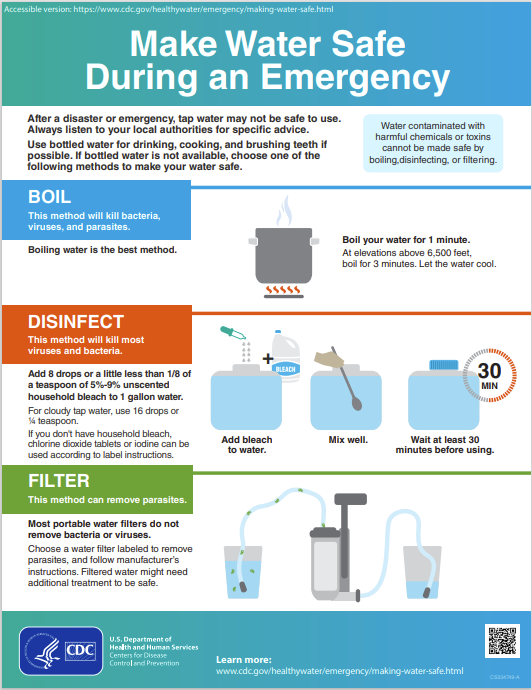 Safe Drinking Water
In addition to the 1-3 days of water in your preparedness kit, you can prepare to make water safe during a disaster: 
Boil water for 1-3 minutes 
Disinfect water by adding 8 drops of bleach to 1 gallon of water 
Filter water with a commercial water filter
https://www.cdc.gov/healthywater/emergency/making-water-safe.html
[Speaker Notes: Safe drinking water may not be available during or after many climate related disasters 
In addition to having a supply of bottled water, it is also helpful to learn how to treat water 
The best method to treating water is to boil it
this will kill bacteria, viruses, and parasites 
Boil for 1 minute at elevations below 6,500 ft 
And boil for 3 minutes at elevations above 6,500 ft 
Disinfecting water will kill most viruses and bacteria 
Add 8 drops or about 1/8 of a teaspoon of 5-9% unscented household bleach to 1 gallon of water 
Mix well and wait 30 minutes before using 
Lastly, filtering water can remove parasites 
There are multiple types of water filters so just follow the manufacturer's instructions 
Note, filtered water might need additional treatment to be safe]
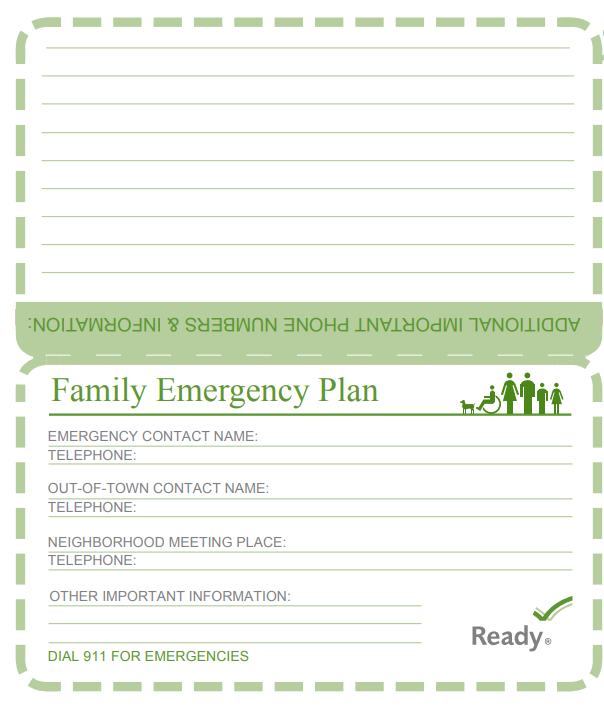 Sister
Emergency Contacts
LA family
Park
Write out your emergency contacts to identify who you can contact in these climate events if you need help
Include those you might want to check on or assist
Helpful to have out-of-town contacts as well
Write out emergency contact numbers
County emergency pocket guide includes Family Emergency Plan section
Parent
Aunt  – has breathing problems
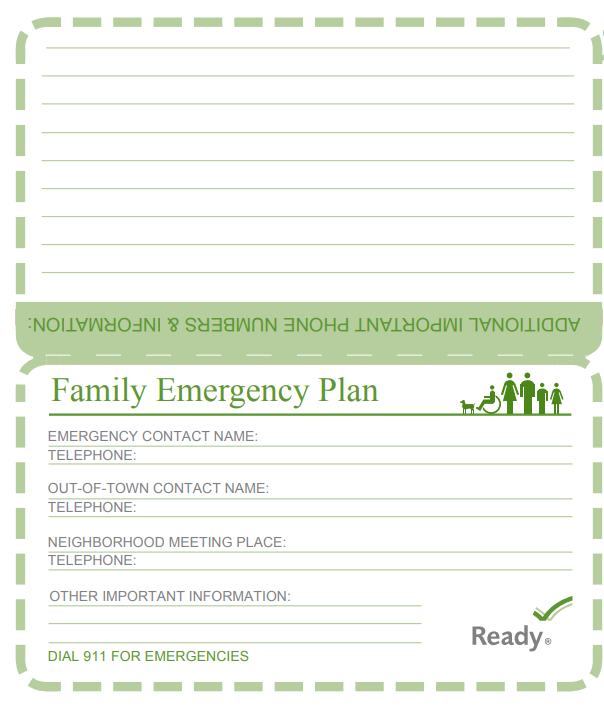 Community Organization
Church
Neighborhood Group
Parent Group
Reference: FEMA Ready.gov
[Speaker Notes: This visual is borrowed from FEMA’s Ready.gov, the emergency preparedness website, which shows a way to think about how residents can stay connected to one another. 

This graphic highlights writing out phone numbers and names for an emergency contact, out-of-town contact, and neighborhood meeting places. In the sections for additional information, you can add information for community organizations and support networks that may help you during a disaster. 

Write out your emergency contacts to see who you might need to check on, get in touch with, or ask for help during extreme weather events.]
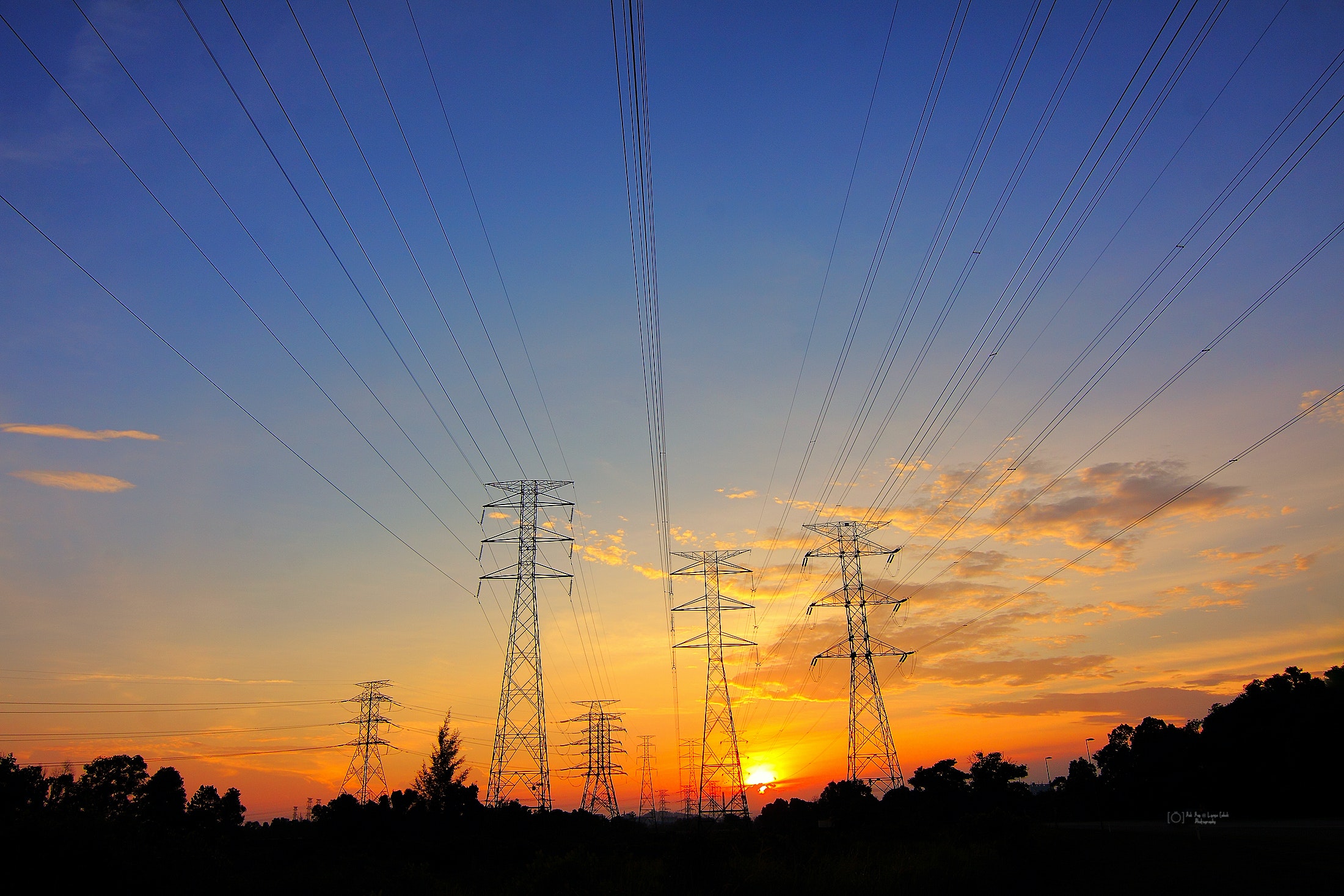 Power Shutoffs & Outages
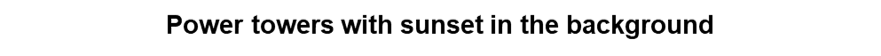 [Speaker Notes: First, we will cover Power Shutoffs. The power may go out in storm conditions, but there may also be planned power shutoffs designed to limit the risk of wildfires.]
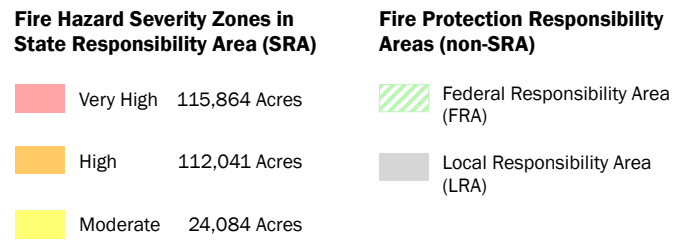 PG&E Public Safety Power Shutoffs (PSPS)
Utilities may temporarily turn off power to specific areas to reduce the risk of fires caused by electric infrastructure- this is called a Public Safety Power Shutoff 
PG&E posts up-to-date information about PSPS events and power outages on its website:
pgealerts.alerts.
pge.com/updates/
CalFire Fire-Threat Map for Alameda County (6/15/23)
Humidity
High Winds 
Fuel Conditions 
Red Flag (Fire Risk) Warning 
Observations
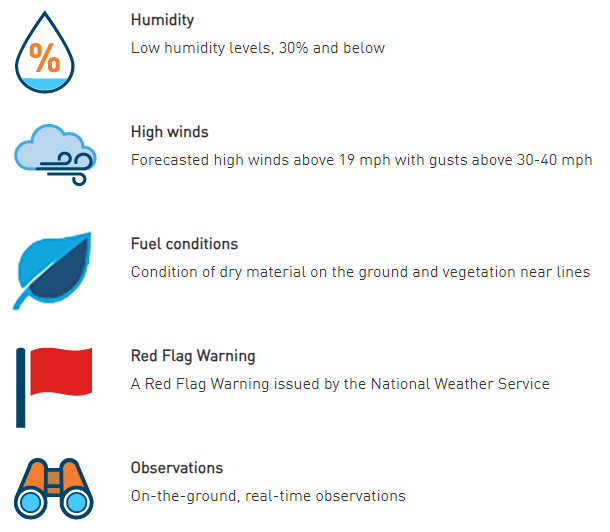 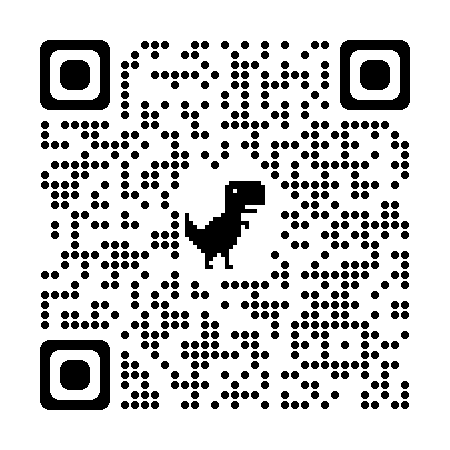 [Speaker Notes: PG&E may temporarily turn off power to high fire threat areas to reduce the risk of fires caused by electric infrastructure 
These are called “Public Safety Power Shutoffs” or PSPS
If there is a PSPS event, PG&E will provide a map of the impacted areas and customers 
There are certain conditions that trigger Public Safety Power Shutoffs 
These include humidity, high winds, fuel conditions, red flag fire risk warning, and local observations 
This High Fire Threat District Map is sponsored by the California Public Utilities Commission (CPUS) and is designed specifically for identifying areas where there is an increased risk for utility-associated wildfire 
This fire threat map for the County was captured mid June 2023. There are several areas around the County where we can expect high fire risk zones]
Be prepared for planned or unplanned power shutoffs, caused by storms or fire risk
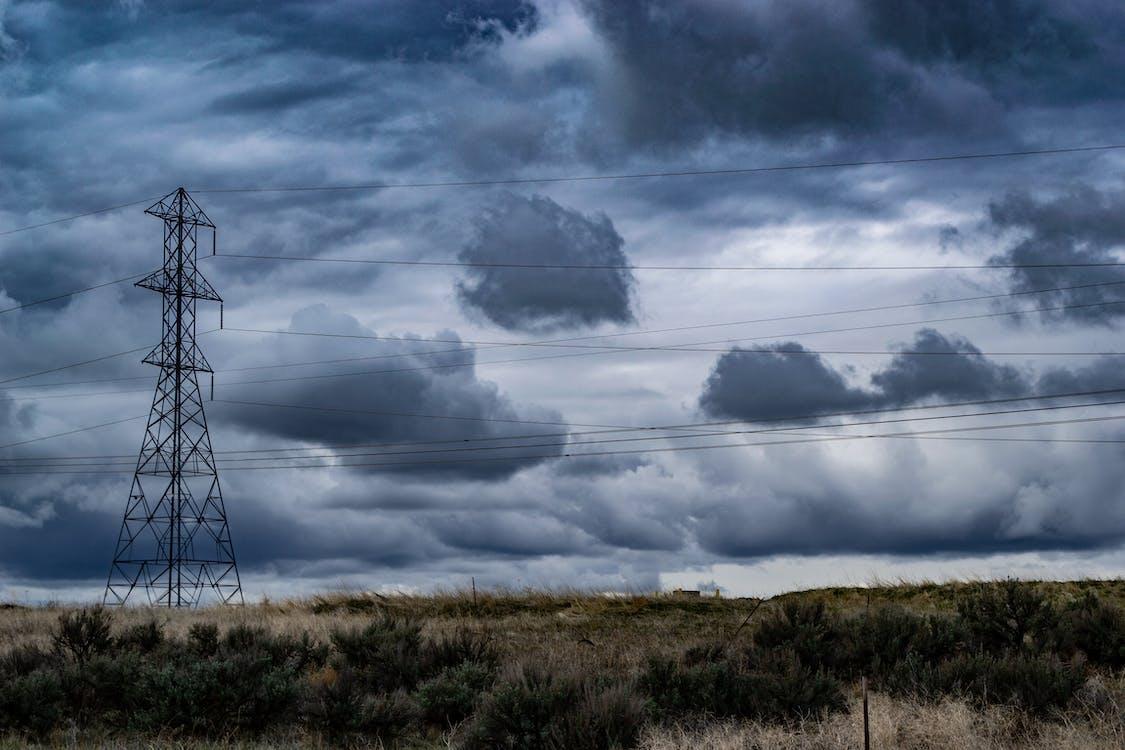 Photo by Brett Sayles on Pexels
[Speaker Notes: You’ll want to be prepared for power shutoffs, even if they are not planned 
PSPS impacts have declined with improvements to electric system infrastructure. PSPS are less frequent than they used to be, but they are still of concern, especially for those in high fire risk areas 
Power outages can also happen during storms, so you should be prepared to carry on your daily activities without power during extreme storm events]
PSPS and Outages: 
Who is most vulnerable?
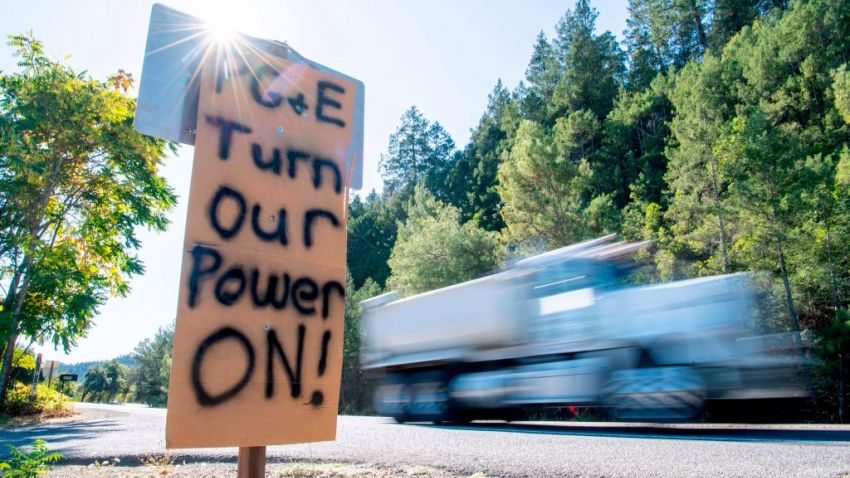 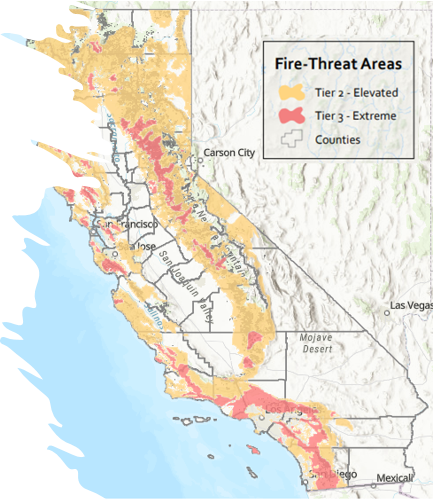 Isolated individuals: may have limited communication tools
Children and older adults: who depend on care facilities 
People with disabilities or medical conditions: who depend on equipment that requires electricity 
Low-income individuals: may experience food insecurity due to food spoilage and may lose wages due to businesses being closed 
Overlapping vulnerabilities: to heat and other hazards 
Homes and businesses with powerlines in elevated or extreme wildfire risk areas 
(During storms) people with powered sump pumps often in basements
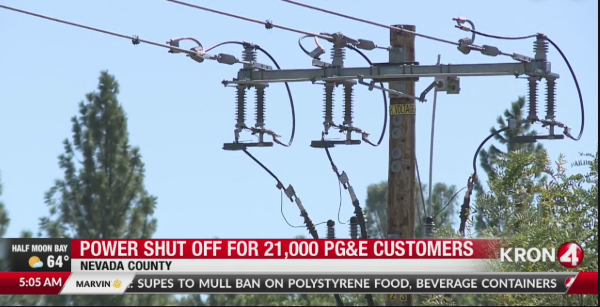 [Speaker Notes: So who is the most vulnerable during power outages and shutoffs  
When there is a power outage,  lighting and communication methods such as cell phones may lose power, 
So people who live in isolated areas may have limited communication tools 
Children or elders in care facilities and their caregivers may have to change their routines if the facilities must close
People with disabilities or medical conditions who depend on electric medical and mobility devices 
There’s a risk for food spoilage because power outages could last for 24-72 hours or longer 
So Low-income individuals may be impacted if food needs to be thrown away 
Additionally wages may be lost due to businesses being closed 
People with overlapping vulnerabilities may be further impacted by power shutoffs 
For example, people vulnerable to extreme heat may not be able to use AC to cool down in the event of a power shutoff 
Homes and businesses with powerlines in the elevated or extreme wildfire risk areas are more likely to have their power shut off to prevent fire risk 
And during storms, people may be affected if they have a powered pump removing rain or flood water from their homes]
Existing Program Support for Households
Medical Baseline Program
Extra PG&E notifications in advance of PSPS events
PG&E Portable Battery Program for income qualified participants
Disability Disaster Access & Resources Program
Portable backup batteries, hotel accommodations, accessible transportation, food vouchers
Community Resources for Independent Living (CRIL) in Hayward, CA – 510-881-5743
Center for Independent Living (CIL) in Berkeley, CA – 510-841-4776
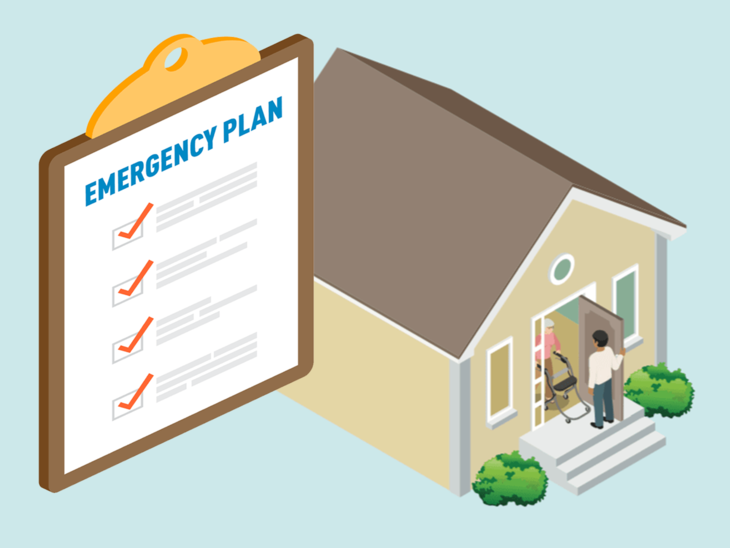 Reference: PG&E
[Speaker Notes: There are some support programs to aid people during power outage events 
The main program from PG&E is the Medical Baseline program. It is for any person with an eligible medical condition or a medical device that uses power. Once you enroll in the program, this allows you to get a bill reduction for the use of electricity for life saving devices, as well as extra PG&E notifications – they will call you or even come to your door to make sure that you know about planned shutoffs.
PG&E also has a Portable Battery program which allows you to get a fully subsidized battery for use during these events.
Additionally, There is a Disability Disaster Access & Resources Program that is run by Independent Living Centers, serving people with disabilities. They provide support that includes portable backup batteries, hotel accommodation, and food vouchers. 
CRIL serves southern and eastern Alameda County, and CIL serves Northern Alameda County including Berkley, Oakland, Alameda, Emeryville, Piedmont, and Albany]
Gaps in Support
Support for people not on medical baseline, but require refrigerated medication (i.e. insulin) or other equipment
Medical baseline has a high access barrier with documentation and may be difficult to get on for people with low English skills even if they qualify
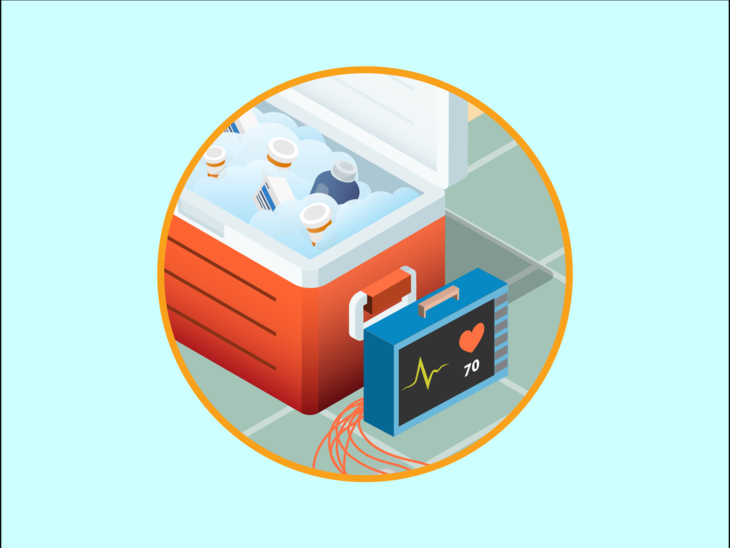 [Speaker Notes: However, there are some populations to be aware of that may not be served by current program offerings. 
For example, people with refrigerated medication will be affected, but are not served by the Medical Baseline program. 
Medical Baseline requires documentation from a doctor, which may take several steps to obtain, and require language skills. 
The portal is also only available to government agencies, not community health providers.]
PSPS and Outages: How to prepare and stay safe
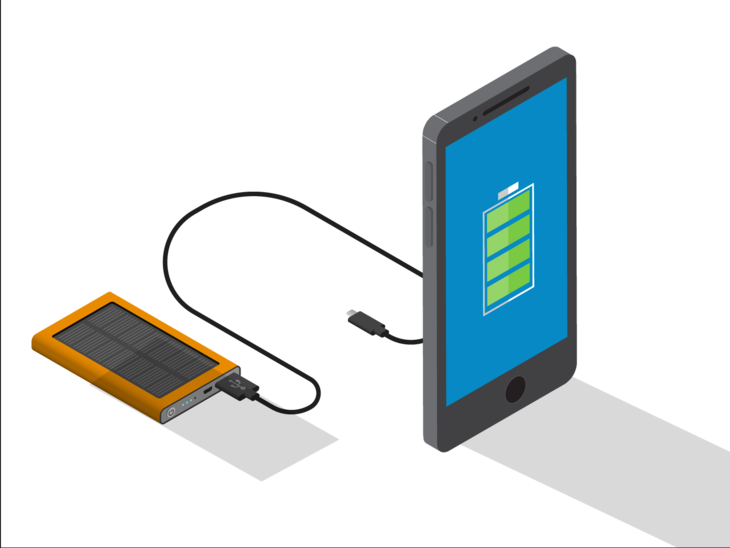 Fill medications early
Stock up on non-perishable food 
Make your own ice to cool food and limit opening the fridge once power is off
Find “buddies” for those living alone
Call 2-1-1 or the Non-Emergency Power Shutoffs Hotline at 833-284-3473 for help
Have backup keys for electronic keys and locks
During shutoff, unplug large electrical appliances that may surge when power returns
Keep flashlights and solar/battery lanterns on hand
Reference: PG&E
[Speaker Notes: So how can you prepare and stay safe? 
 (read slide)]
Storms & Flooding
Rail blocking street with sign that says “road closed by flood”
Photo by Phillip Flores on Unsplash: Yellow caution wet road sign on gray concrete road photo – Free Annangrove nsw Image on Unsplash
[Speaker Notes: Next, we will review storms and flooding. Flooding is the most common natural disaster in the US, so it's important to understand the risks and know what to do if a flood occurs]
Atmospheric Rivers & Floods
"Rivers in the Sky"
Flash Flood: flooding that begins a few hours, and sometimes even minutes, after intense rainfall 
Flood Watch 
Conditions for floods are favorable and possible 
Flood Warning 
Flooding is imminent or happening
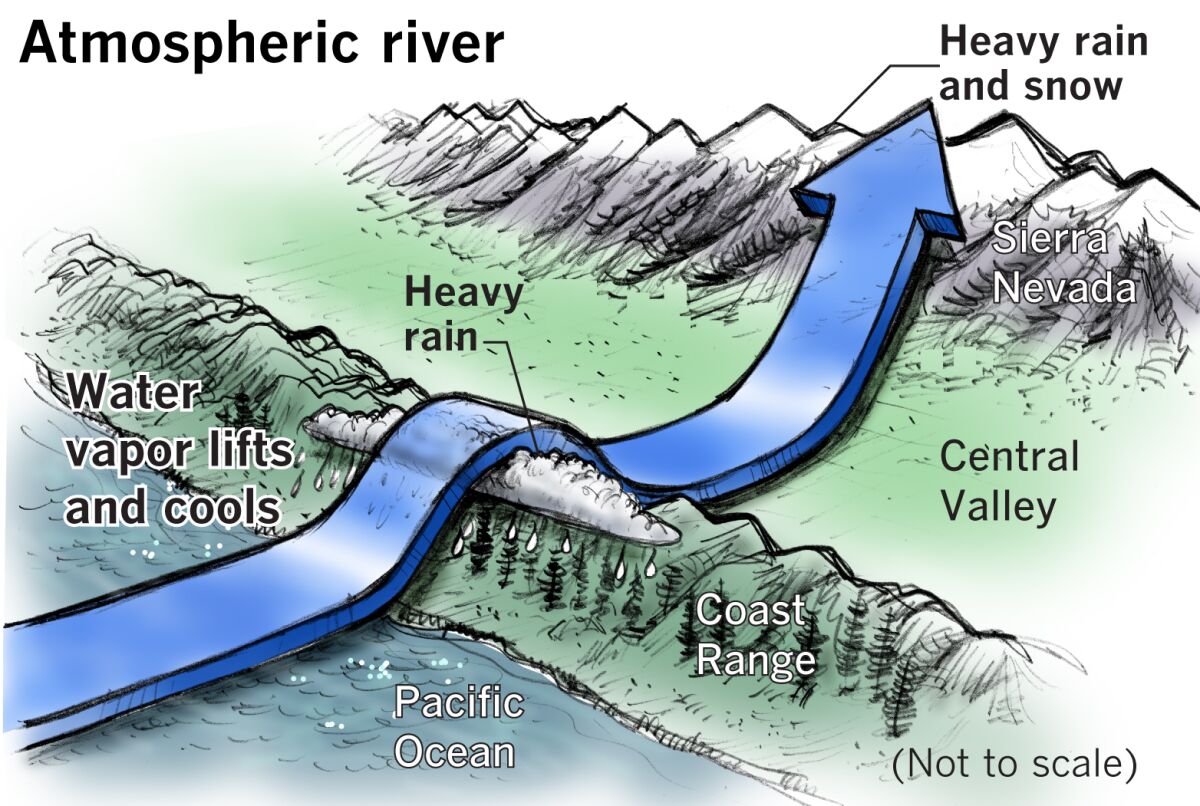 Paul Duginski/ Los Angeles Times
[Speaker Notes: Atmospheric rivers are long, narrow regions in the atmosphere that transport water vapor. You can think of them as rivers in the sky. 
Atmospheric rivers that carry large amounts of water vapor and strong winds can create extreme rainfall and lead to flooding and mudslides 
Flash floods begin within a few hours to even minutes after intense rainfall 
This gives people little time to prepare and take precautions 
Flooding occurs in areas where the ground is unable to absorb all of the fallen water 
Urban areas are particularly vulnerable to flash flooding because of the impervious paved surfaces 
A flood warning is when flooding is imminent or happening 
A flood watch is when conditions for floods are favorable and possible 










What are atmospheric rivers? | National Oceanic and Atmospheric Administration (noaa.gov)
What Is Flash Flooding and How Can You Stay Safe - The New York Times (nytimes.com)]
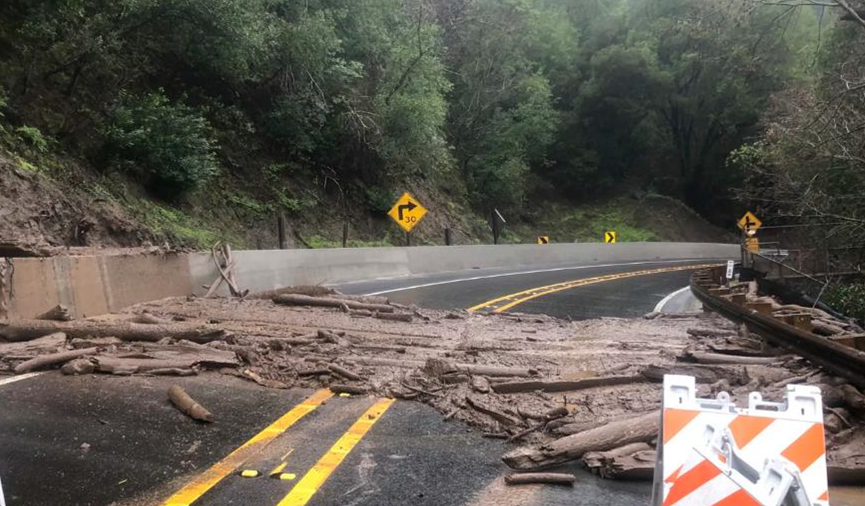 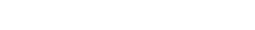 Mudslides
Heavy rains can cause mudslides
Sounds like trees cracking and big rocks knocking together 
A low rumble turns into a roar as it gets closer 
At-risk areas 
Steep slopes with a lack of vegetation 
Construction areas 
Burned land from wildfires 
Move to high ground and take cover 
https://www.acpwa.org/about-us/roadclosure.page?
Mudslide blocking roads
Kenneth Song / Santa Barbara News
[Speaker Notes: Mudslides can happen when water rapidly accumulates on the ground 
Mudslides can contain 
Water, mud, rocks, and debris 
Mudslides can sound like trees cracking or big rocks knocking together
Some describe it as sounding like a freight train 
A low rumble may become a roar as a mudslide gets closer 
Watch for mudslides in areas with 
Steep slopes and runoff 
Construction 
Burned land from wildfires 
 And tilting telephone poles, trees, or fences are strong indicators of a mudslide 
If you see a mudslide starting, quickly move to the nearest high ground in a direction away from the path. 
Mudslides can cause road closures 
Which will be posted to the Public Works site for the County 





Stay Safe in Severe Storms - English (listoscalifornia.org)
Landslides and Mudslides (ca.gov)]
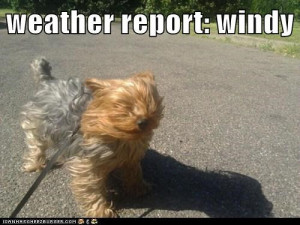 Wind Alerts
Dog in windy weather with 
its fur blowing all over face
Wind Advisory 
Sustained winds of 31-39 MPH for an hour or more AND/OR wind gusts of 46-57 MPH for any duration are expected 
High Wind Warning
Sustained winds of 40 MPH or higher for an hour or more OR wind gusts of 58 mph or higher for any duration are expected 
High Wind Watch 
When high wind warning conditions are possible
[Speaker Notes: Storms bring strong winds ranging in intensity 
Strong winds may produce difficult driving conditions for vehicles, knock down trees, powerlines, fences, and temporary structures. Loose or unsecured objects may be blown away 
Read slide 

Watch/Warning/Advisory Definitions (weather.gov)]
Storms and flooding: Who is most vulnerable?
Older adults & people with disabilities: consider evacuating early to ensure extra time due to mobility impairments 
People with medical conditions: flood waters may contain diseases that can cause or worsen health impacts 
People living in older homes: water may leak into the house due to deteriorated foundation  
Low-income individuals: may not have access to transportation such as a car to evacuate 
The unhoused: very susceptible to the impacts of floods and storms. Lives and belongings are at high risk.
[Speaker Notes: To allow extra travel time, older adults and people with disabilities may consider evacuating during evacuation warnings or at any point that they feel unsafe. Never wait to be told to leave an unsafe situation


read slide]
Flood Hazard Areas
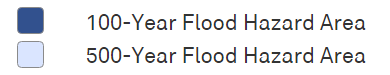 View FEMA’s website to see if you are in the FEMA floodplain.
Alameda County Local Hazard Mitigation Plan (acgov.org)
[Speaker Notes: Here is a map showing the flood hazard areas for the County 
Neighborhoods near the San Lorenzo Creek, Alameda Creek, San Antonio Reservoir, the bay shoreline, and more are at high risk of flooding 
You can view FEMA’s website to see if you are located in the FEMA floodplain. 
The terms 100-year flood and 500-year flood are used to describe the chance of a flood happening. 
A 100-year flood is a flood that has a 1/100, 1%, chance of occurring each year. 
So, this does NOT mean that a flood of this magnitude will only occur every 100 years. 
So, a 500-year flood event is a flood that has a 1/500, 0.2%, chance of occurring each year. 
However, many cities all over the country are experiencing 100-year and 500-year floods much more often. This is due to climate change]
Storms and flooding: How to prepare and stay safe
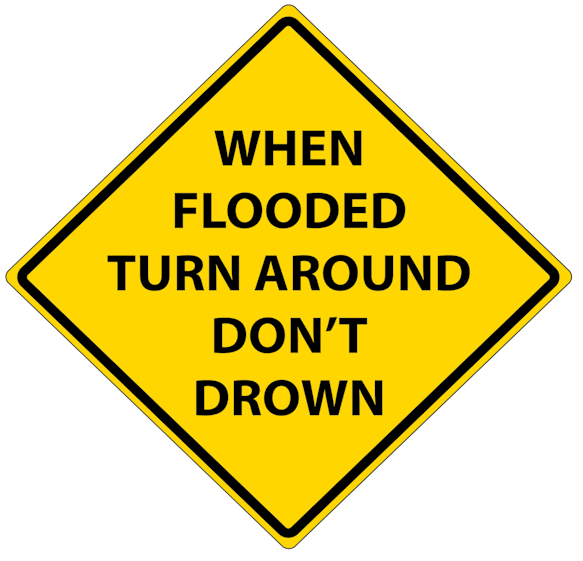 Turn around, don't drown 
Never walk or drive through flood waters 
Remove or secure outdoor hazards
Place sandbags in low-lying spots
https://www.acpwa.org/prepare-for-winter-storms.page  
Keep your car fuel tank at least half full of gas 
Never touch or drive over a fallen power line 
Do not return home until safe
Yellow, diamond shaped, road sign, 
“when flooded turn around, don’t drown”
[Speaker Notes: Turn around, don't drown 
Never walk or drive through flood waters 
Never go around warning barricades 
People and items including cars can easily be swept away in fast moving flood waters 
6 inches of water can knock you over 
Just 1 foot of water can float many vehicles 
Avoid contact with flood water 
There may be pollutants, debris, downed and charged powerlines, or animals such as snakes hiding in floodwaters 
If water does contact your skin, wash the area with hot, soapy water or use sanitizer to clean the area as soon as possible 
When high winds are expected, remove or secure any outdoor hazards such as patio furniture, garbage cans, grills, children's toys, etc. 
Place sandbags along the perimeter of the house to divert water away from the foundation
Place sandbags in low-lying spots 
Visit the County’s Public Works website to view where sandbags are available for pickup 
You may need to evacuate quickly 
So, keep your car gas tank at least half full 
Never touch or drive over downed power lines 
Charges may electrocute you 
If a powerline falls on your vehicle, call 911 and remain inside until a professional can remove it 
Do not return home until safe 
After a flood, your home may be contaminated with mold or sewage which can cause health risks 
So, dry your home out and clean or remove all mold contaminated items 
Wait for further instructions from authorities or professionals before turning on or off electricity and gas 
Check with local authorities to ensure your drinking water is safe and has not been contaminated 
Wear protective clothing when cleaning up such as a mask, long sleeved shirt, pants, work gloves, and heavy-duty boots 







Stay Safe in Severe Storms - English (listoscalifornia.org)]
How can we support you in becoming more resilient to climate hazards?
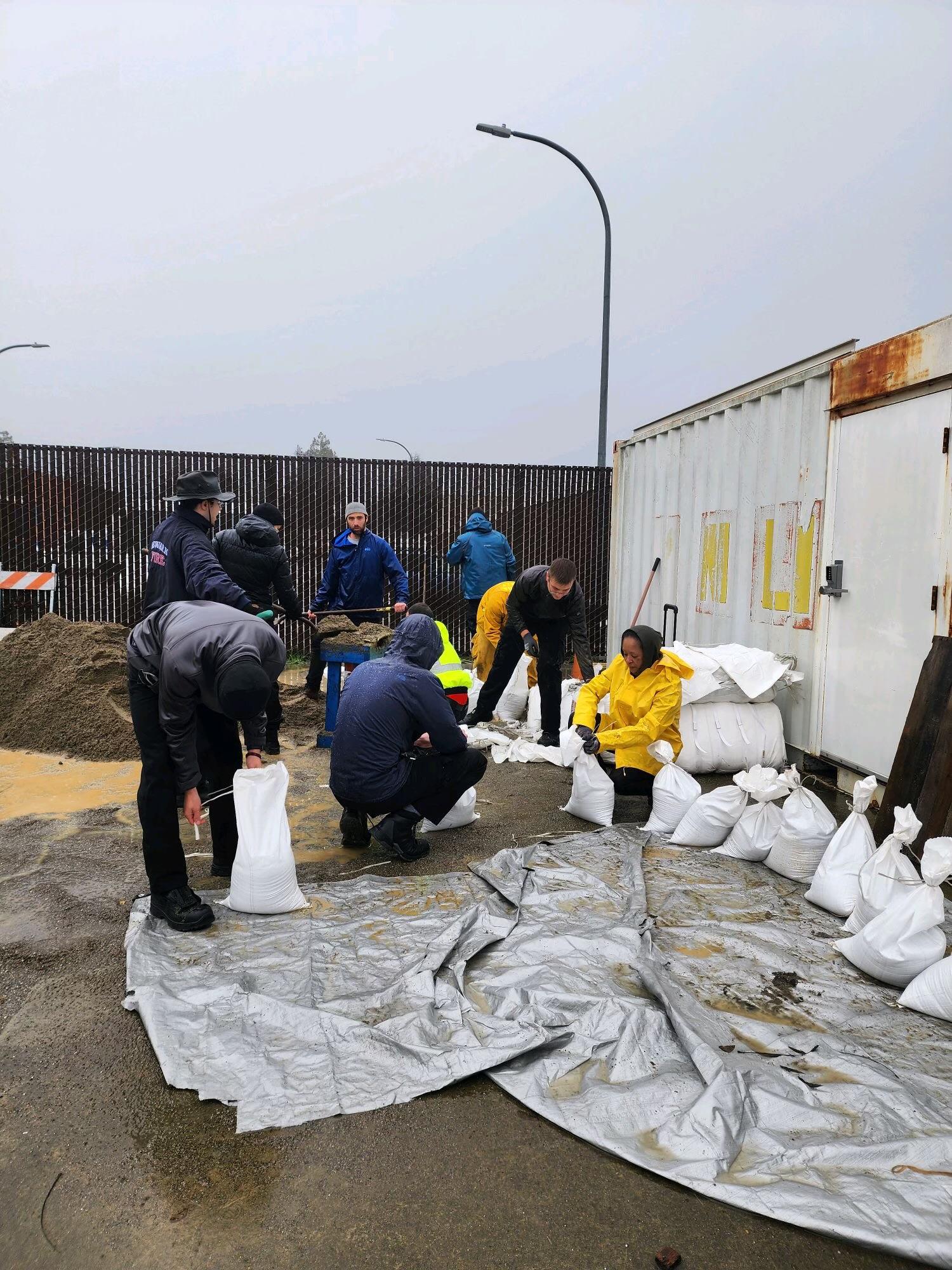 What do you need before, during, and after climate events?
How do you want to receive info?
What kinds of trainings do you want, and where?
What questions do you have?
Volunteers filling up bags with sand
Image: Alameda County Fire Department
29
[Speaker Notes: This concludes our presentation
Now, we’d like to open a conversation – how can we support you in becoming more resilient to climate hazards?
Raise your hand if you have a response – we want to hear what you need to support those in your community, how you can receive information, and how can we encourage these protective actions in the community.
(discuss)
Thank you, we will learn from what you shared today]
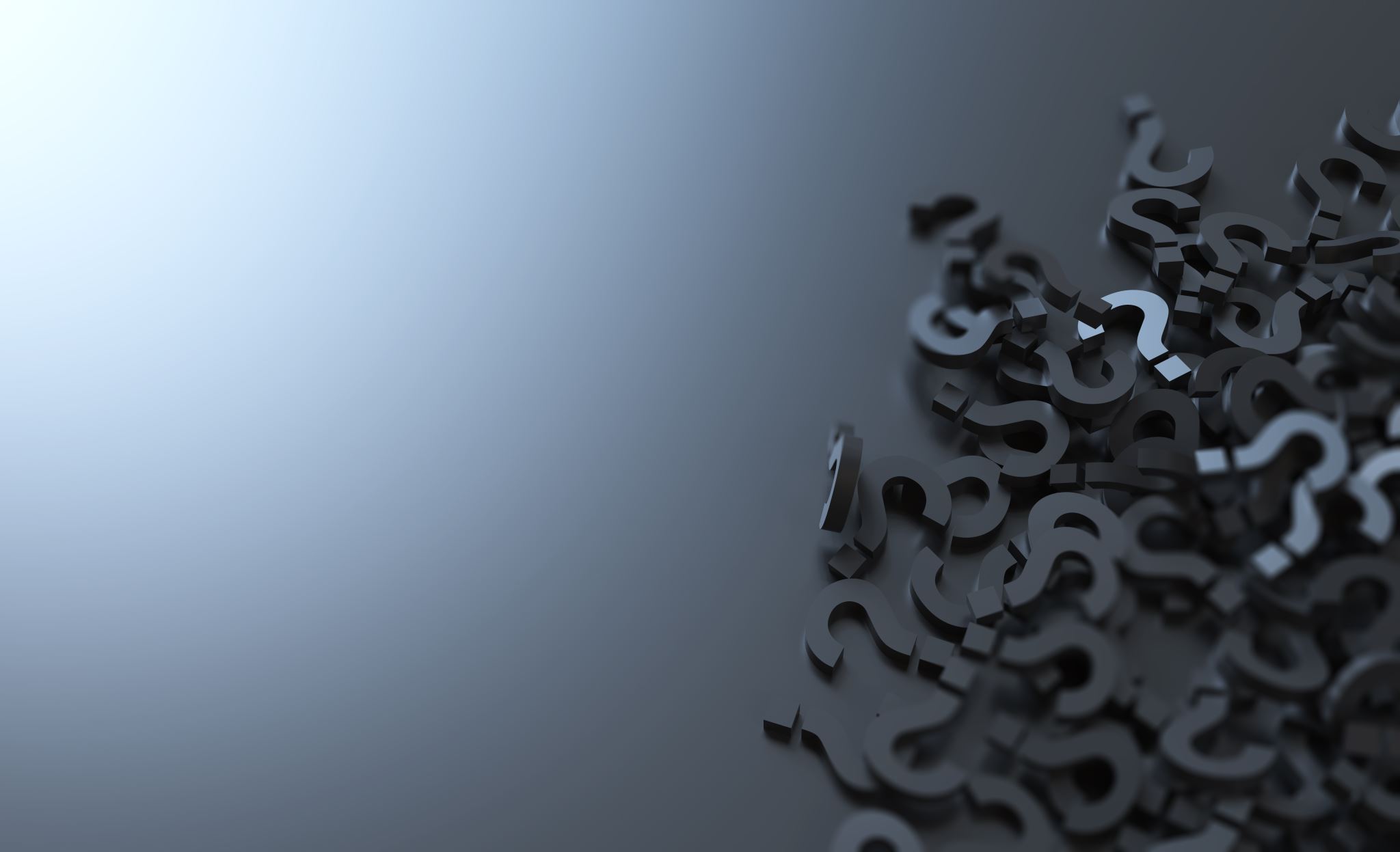 What questions do you have?
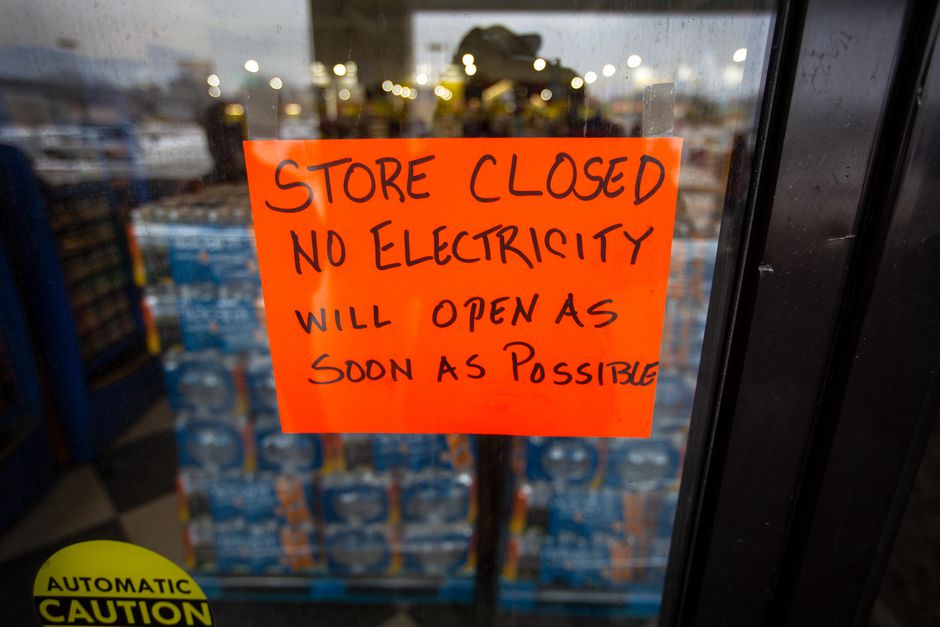 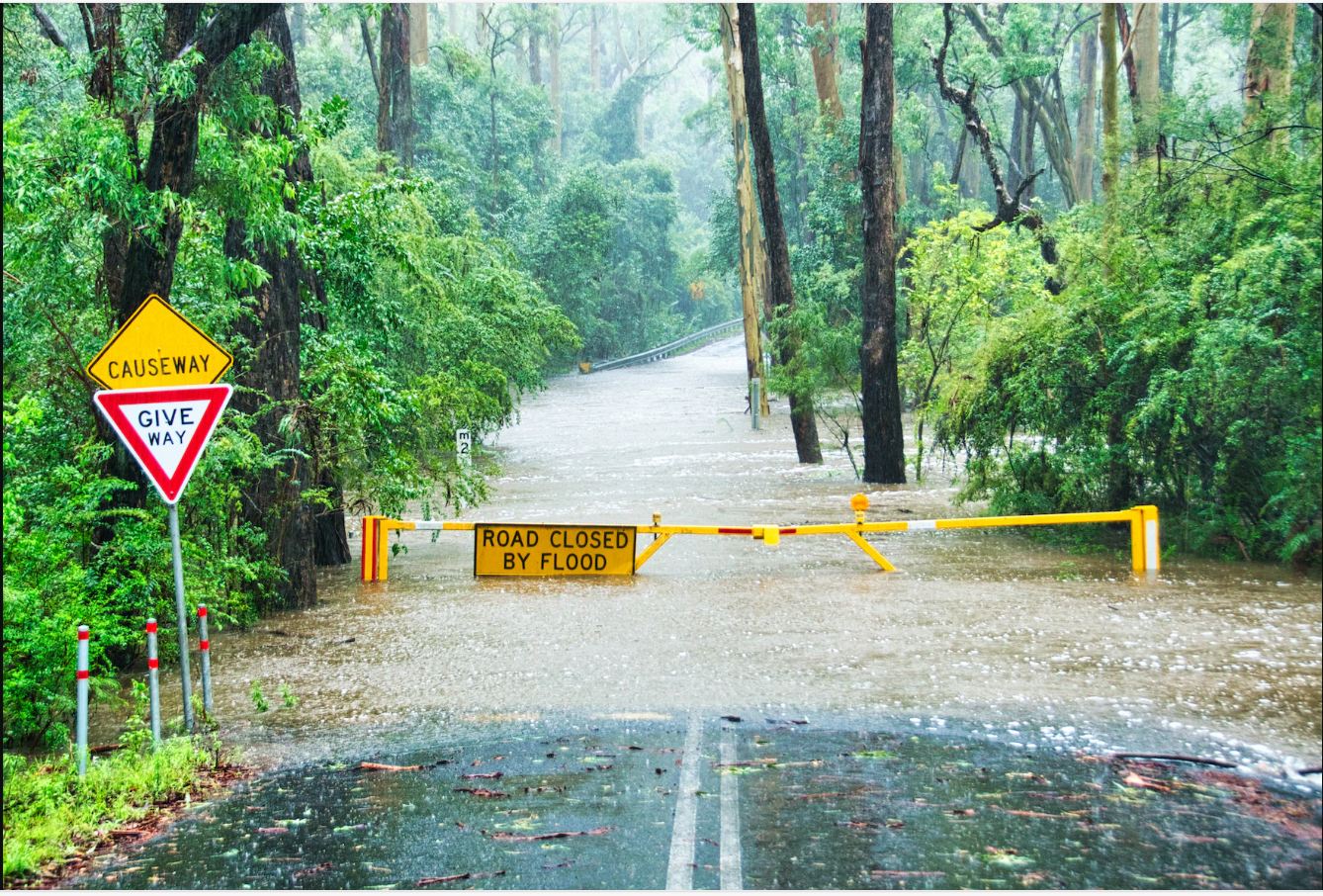 Rail blocking street with sign that says “road closed by flood”
Sign on door that reads “store closed, no electricity, will open as soon as possible”
Thank youFor helping us build a more resilient community!
[Speaker Notes: Thank you for attending our training, and for everything you do to help make our community healthier and more resilient 

{Please stay in touch [share contact information on slide or verbally]}]
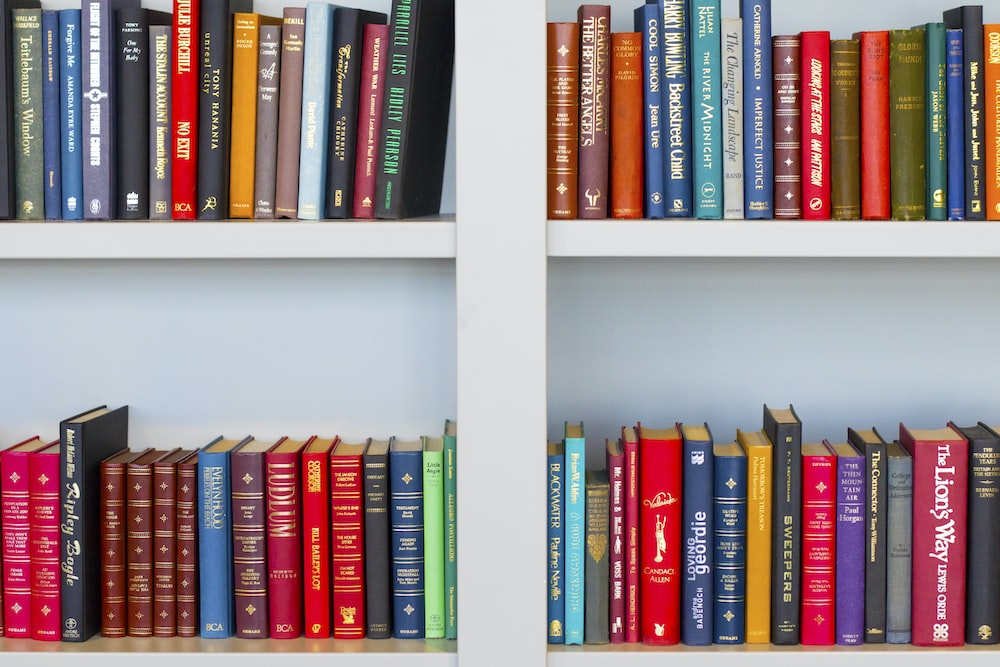 Resources
Photo by Nick Fewings on Unsplash: Assorted-title book lot placed on white wooden shelf photo – Free Reading Image on Unsplash
[Speaker Notes: The next couple of slides include lists of links that may be useful to you.
We encourage you to sign up for the best alert system for you, in your county and your city if applicable.
You can see here multilingual resources to help you and your communities prepare.]
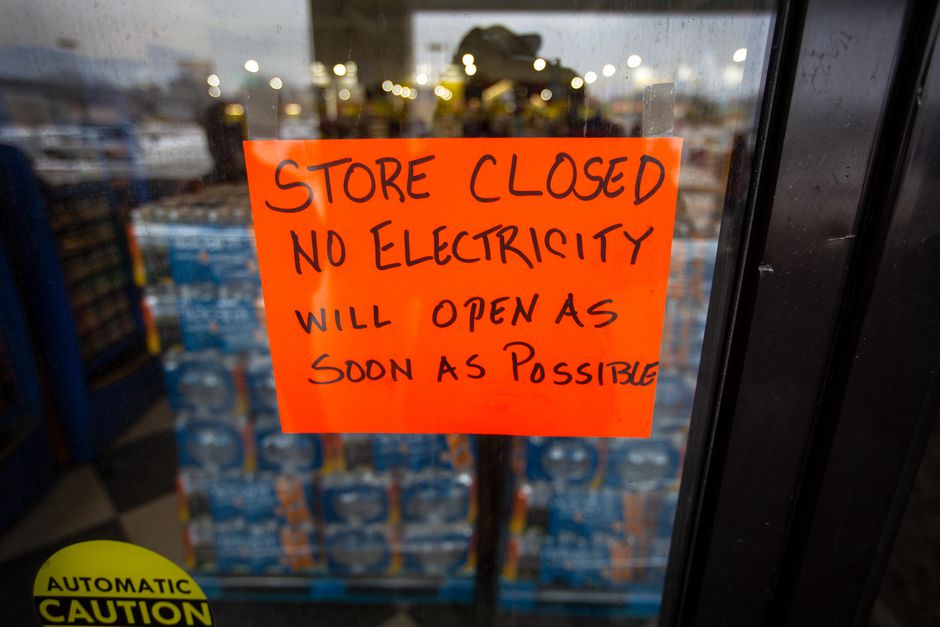 PSPS Resources
PG&E real-time PSPS Updates 
PSPS alert sign up from PG&E
Power outage alerts and information (pge.com)
PG&E Prepare for PSPS
PG&E Medical Baseline Program
PG&E Vulnerable Customer Program
Disability Disaster Access & Resources Program
PG&E PSPS support resources, including translated outreach material
PG&E Community Resource Centers 
California Health and Human Services PSPS Resource Guide
California Public Utilities Commission Fire-Threat Map
[Speaker Notes: PG&E provides several resources for planned power shutoffs – see those at these links.]
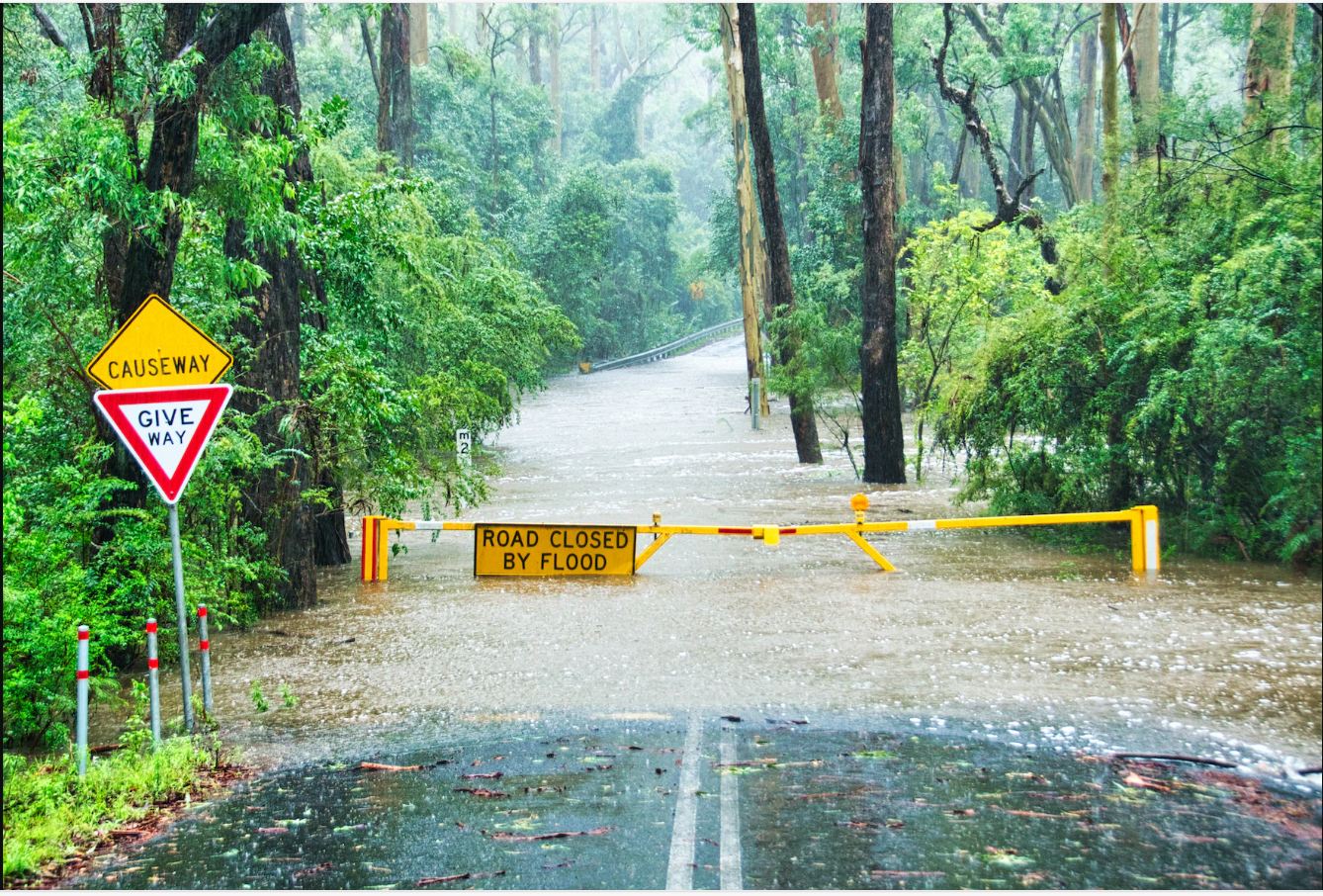 Flood Resources
Get Flood Ready - Zone 7 Water Agency
Flood (fema.gov)
Alameda County Local Hazard Mitigation Plan (acgov.org)
County Sandbag Info
FEMA Floodplain 
Public Works Road Closures
[Speaker Notes: Here are links to storm and flood related resources]